寻找自由分数电荷粒子（FCP）
报告人：韩阳           SA24168003
主要内容
FCP研究背景及意义
寻找FCP的实验现状
基于暗物质粒子探测卫星（DAMPE）的创新探索
2
FCP研究背景及意义
自1909年密立根从油滴实验中首次对电子电荷进行直接测量以来。之后发现的带电粒子，携带电荷量都是电子电荷e的整数倍。且随着实验装置精度的提高，电子电荷的测量也越来越精准，精确值为1．602×10^-19库仑。
一个疑问问自然而然地产生：是否存在小于电子电荷量的带电粒子，亦即分数电荷粒子？
随着人们对原子内部世界的探索，1964年，盖尔曼(Murray Gell-Mann)和茨维格(George Zweig)各自独立地提出了夸克模型，指出夸克作为组成物质的基本粒子的猜想，带有±1/3 e或者±2/3 e的电荷。在标准模型（Standard Model)中，QCD理论利用带色荷的夸克和胶子去描述强相互作用，同时也表明：带色荷的夸克只能被色禁闭束缚于强子内部，不能自由存在。
然而SM也有其局限性，比如未能统一引力相互作用、未能解释暗物质与暗能量，未能解释中微子质量和正反物质不对称等。因此人们猜测，在标准模型之外，会不会存在带任意电荷量的自由分数电荷粒子。
寻找分数电荷粒子，既是基本粒子物理世界未知领域的探索，也是对标准模型理论的拓展和延伸
3
FCP的相关理论
4
寻找FCP的实验现状
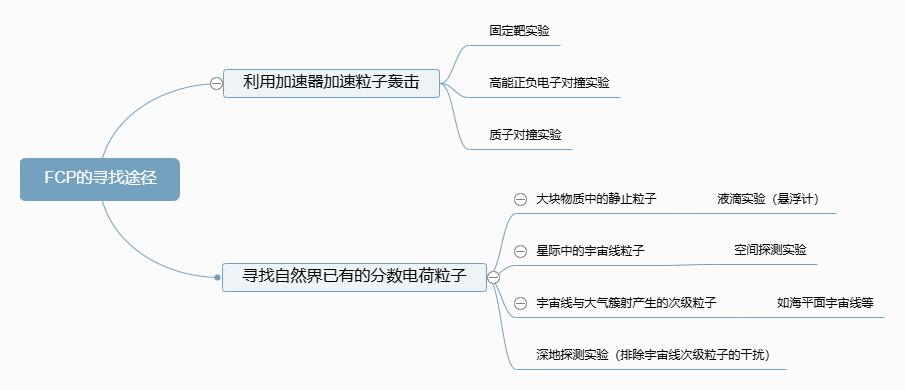 5
[Speaker Notes: 因此在大块物质中寻找静止分数电荷粒子可以有三个方向：地球物质、带回地球的月表物质、小行星遗迹(陨石)。]
在加速器实验上的寻找FCP
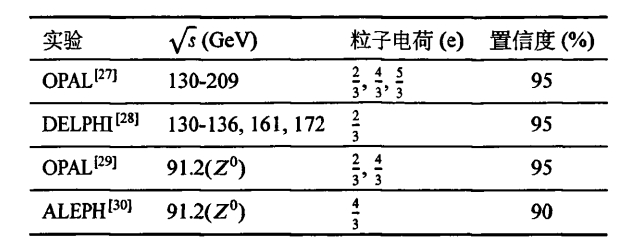 虽然这些实验都没有找到FCP的信号，但给出了相应置信水平下的质量下限或者产生截面的上限。
6
[Speaker Notes: Ⅳ是一个质子靶或者中子靶，F+Q代表带分数电荷量为+Q的粒子，x代表F—Q和其他末态粒子的总和。]
在加速器实验上的寻找FCP
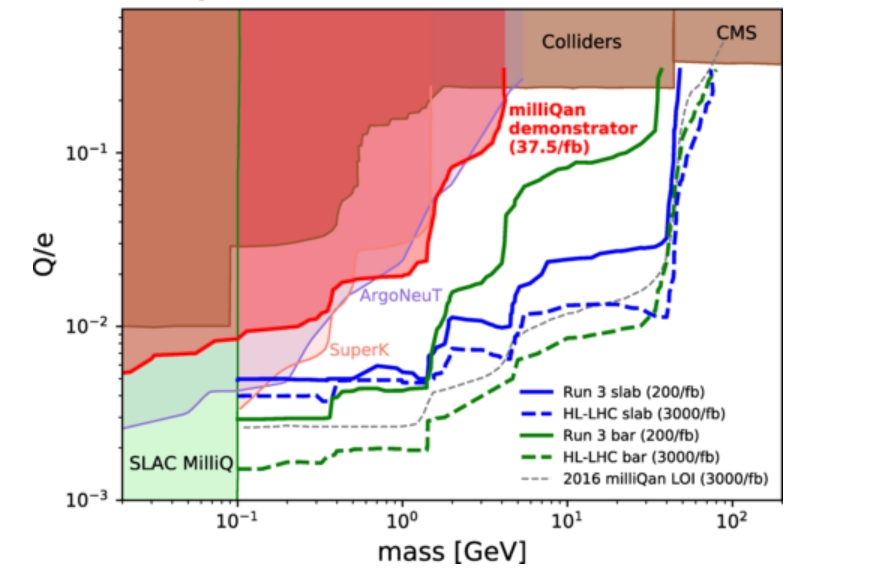 上图展示了加速器实验上寻找分数电荷的主要结果(95％置信水平)，横
坐标与纵坐标分别是是目标粒子的质量和电荷量
7
[Speaker Notes: 从图中可以看到，不同颜色块状和线段上方区域代表不同的实验装置的探测区间。线段以下代表未探测区域，
自由夸克的质量电荷区间已经被充分地探索，但是在微小电荷领域还有很大的研究空间。]
深地探测实验中寻找FCP
深地实验主要是为了排除宇宙线次级粒子的干扰，这些实验原有的目包括：直接寻找暗物质、磁单极子研究以及轴子研究等。但是深地实验也在两方面限制了FCP的寻找：1）：深地实验要求目标粒子不能有很强的相互作用；
2)  ：深地实验对目标粒子的动能区间有比较严格的要求。
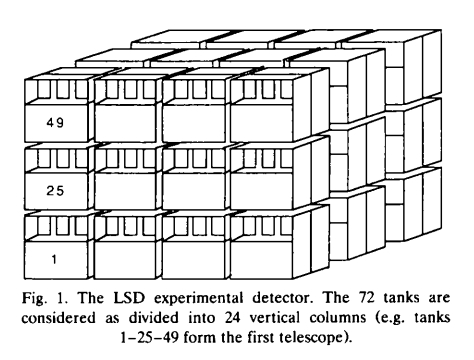 8
[Speaker Notes: 否则在到达地下探测器之前就已经与探测器上方的岩石等覆盖物发生反应;
目标粒子本身必须含有足够的动能以满足路径上的消耗，再成功到达探测器。如果粒子携带动能过高，FCP会在探测器中发生电磁簇射逃逸出探测器的探测。]
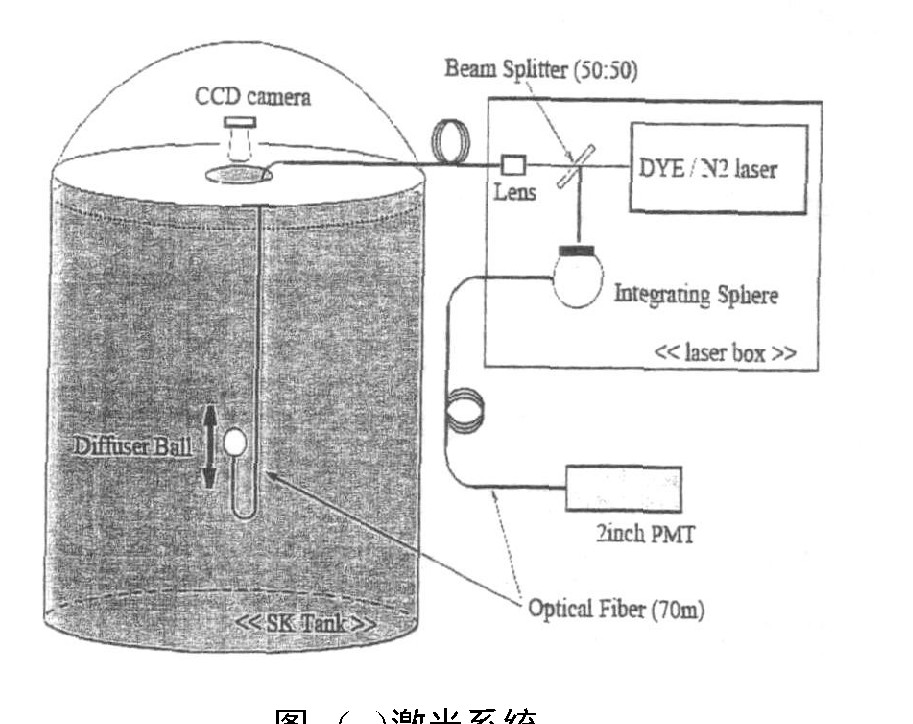 深地探测实验中寻找FCP
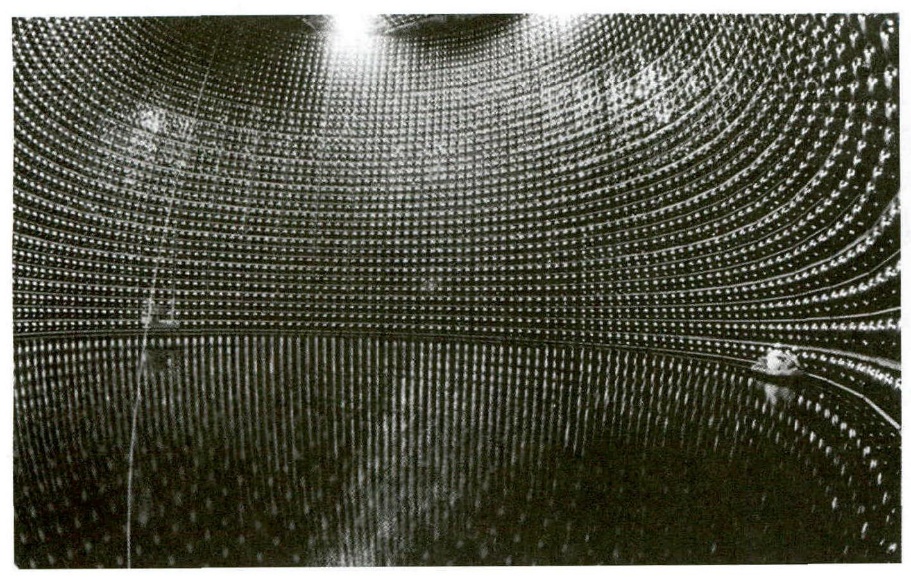 上：外部结构图
下：内部结构图
还有其他装置如MACRO流光管探测系统等，也进行了FCP相关的实验探测，并给出了相应的积分通量上限。
9
空间探测实验中寻找FCP
基于暗物质粒子探测卫星（DAMPE）的创新探索
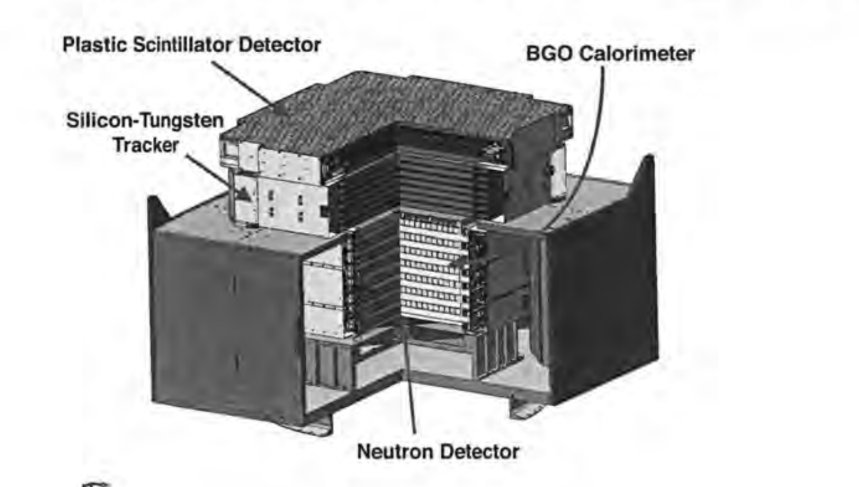 DAMPE（Dark Matter Particle Explore）卫星简介：
DAMPE卫星中文名为“悟空号”，既有领悟、探索太空之意，又有希望借助“悟空”的火眼金睛发现更多宇宙奥秘的美好希望。
其主要的科学目标高能段的宇宙线粒子能谱的高精度测量，这样既可以在中低能段(几个GeV到几百个GeV)和国际已有的实验结果对比，又可以在高能量段(几百个GeV到几十个TeV)给出更高精度的能谱测量，填补数据的空白和验证理论预期的现象。
DAMPE目前已经在轨稳定运行超过七年，积累了超过120亿个宇宙线事例，可以为寻找宇宙线分数电荷粒子提供了稳固的数据支持。
DAMPE探测器的剖面示意图
考虑到DAMPE的PSD和STK两个子探测器出色的电荷分辨能力，预计可以很好地在宇宙线中区分出FCP信号。
10
空间探测实验中寻找FCP
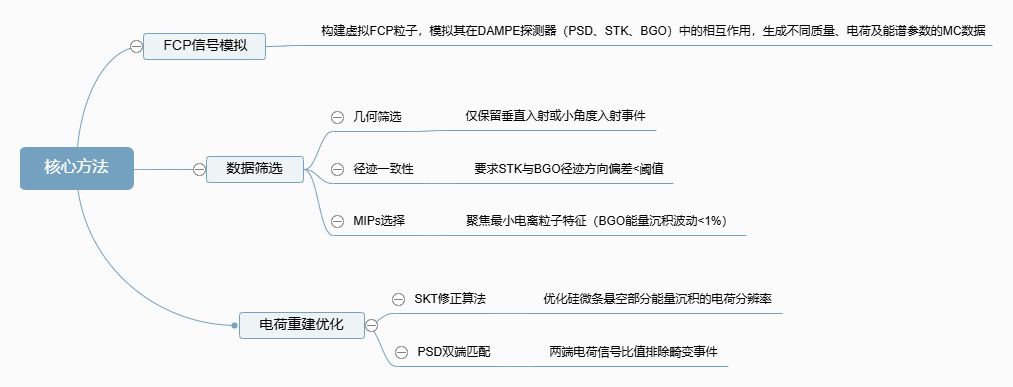 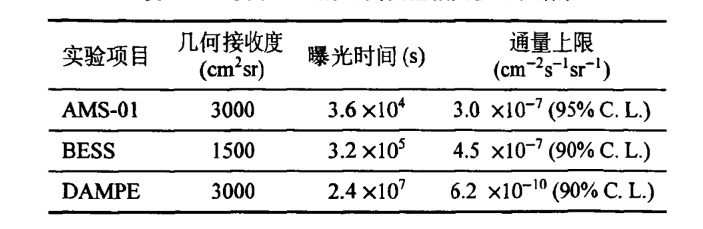 11
总结
粒子物理标准模型中，夸克带有±1/3e或±2/3的电荷，但是QCD理论的色禁闭效应，导致夸克粒子不能自由存在，必须被束缚在强子内部。自由的分数电荷粒子是一种超出标准模型的粒子。
尽管在理论上，FCP的存在是自然的过程，但数十年来实验上未能发现分数电荷存在的确切证据。但如果能发现分数电荷粒子的踪迹，将会是对粒子物理标准模型的延伸和突破。
虽然没有找到FCP的信号，但各类实验探索给出了相应置信水平下的质量下限或者通量上限，缩小了未来探索FCP的参数范围。
12
参考文献
[1]. 刘成明.基于暗物质粒子探测卫星DAMPE研究宇宙线分数电荷粒子[D].中国科学技术大学，2023.DOI:10.27517/d.cnki.gzkju.2023.000471.
[2]. AGLIETTA M，ANTONIOLI E BADINO G，et al．Search for fractionally charged particles in 
the Mont Blanc LSD scintillation detector[J]．Astropart．Phys.，1994，2(1)：29—34．
[3]. MORI M，et a1．Search for fractionally charged particles in Kamiokande-II[J]．Phys.Rev.D，
1991，43：2843-2846．
[4].PERL M L，LEE E R，LOOMBA D.A Brief review of the search for isolatable fractional charge elementary particles[J]．Mod．Phys．Lett．A，2004，19(35)：2595-2610．
[5]. CHANG J，et a1．The Dark Matter Particle Explorer mission[J]．Astropart．Phys.,201 7,95：
6-24．
13
谢谢！